2024-2025 Quality Education Fund Thematic Network - Tertiary Institutes
Progressive Development of STEAM Literacy through STEAM Education and Self-directed Learning
透過STEAM教育自主學習有序發展STEAM素養
Application of IoT:bit for Data logging
匡智屯門晨崗學校
MakeCode 編程平台
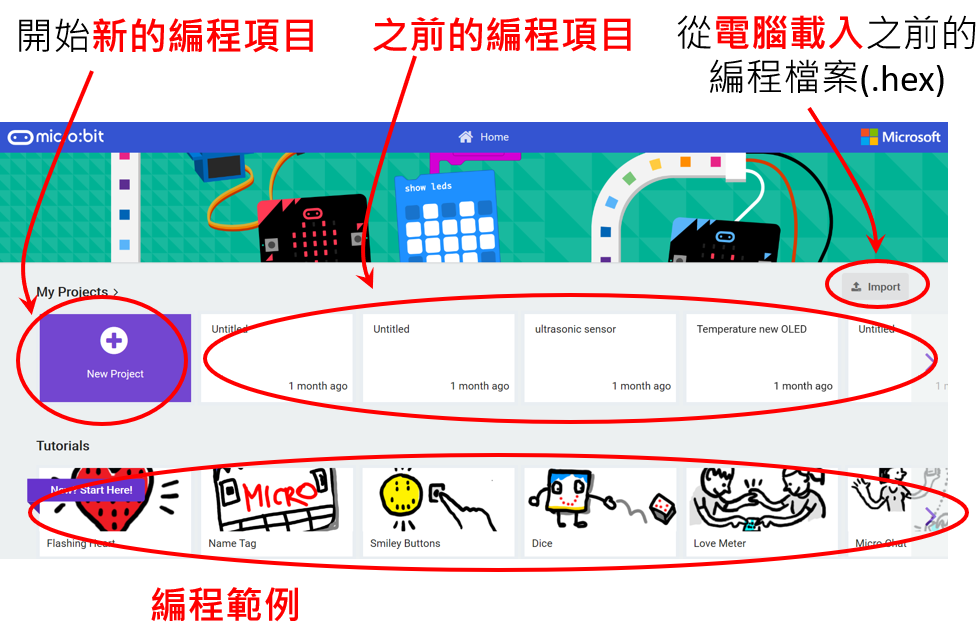 以 MakeCode 編程
我們先以線上版 MakeCode 編程:
https://makecode.microbit.org/
點擊 “+ New Project ” 
輸入右面程式碼製作編程




micro:bit 可輕鬆地通過 microUSB 連接線 與 電腦 進行連接， 點擊Download旁邊的3點
按Connect device ，按pair， 選擇要連接的microbit，然後按connect
點擊 “Download” 並把檔案儲存至 “MICROBIT (D:)” 中(micro:bit 可能出現在不同的硬碟中)
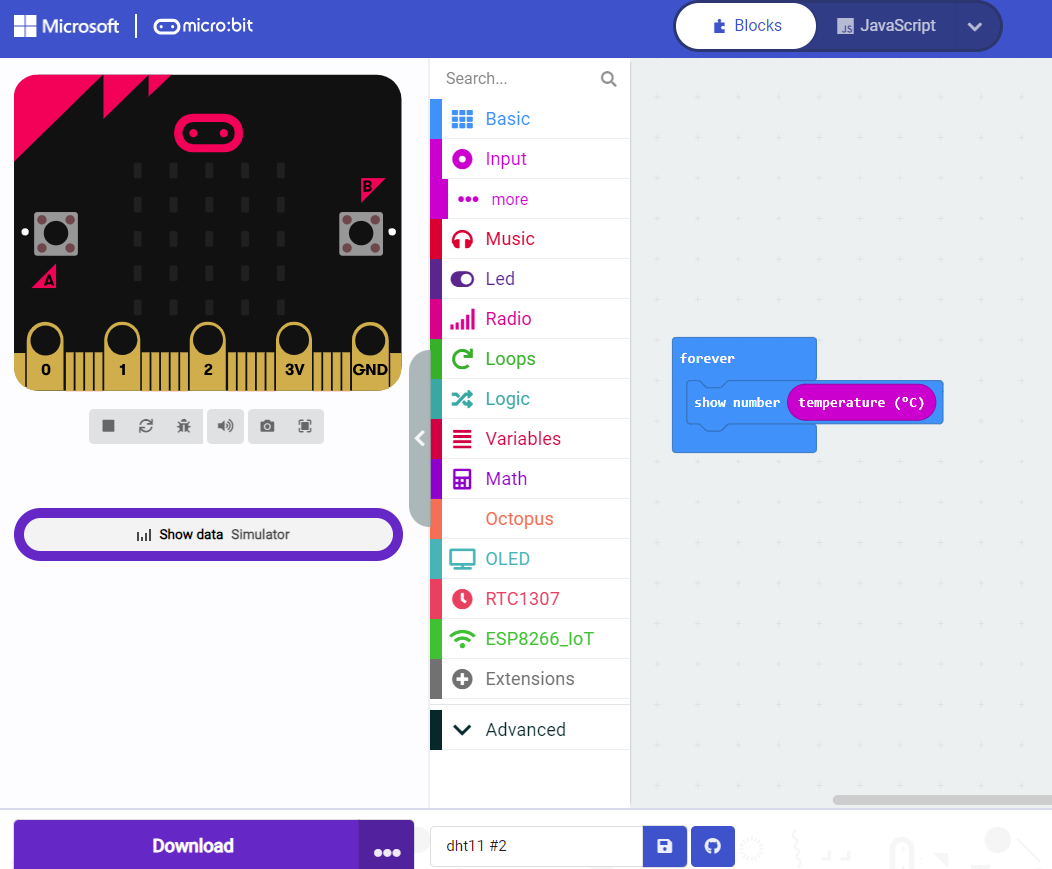 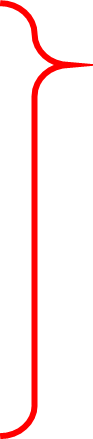 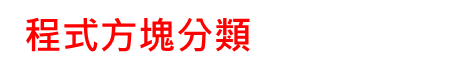 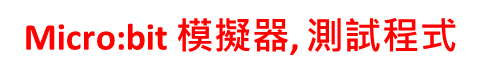 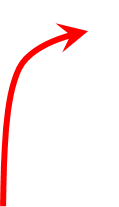 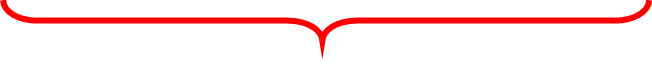 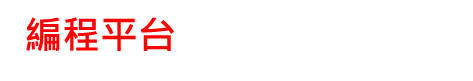 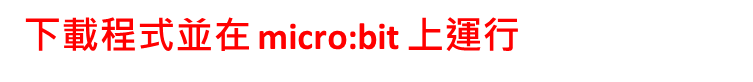 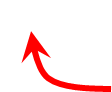 iot:bit
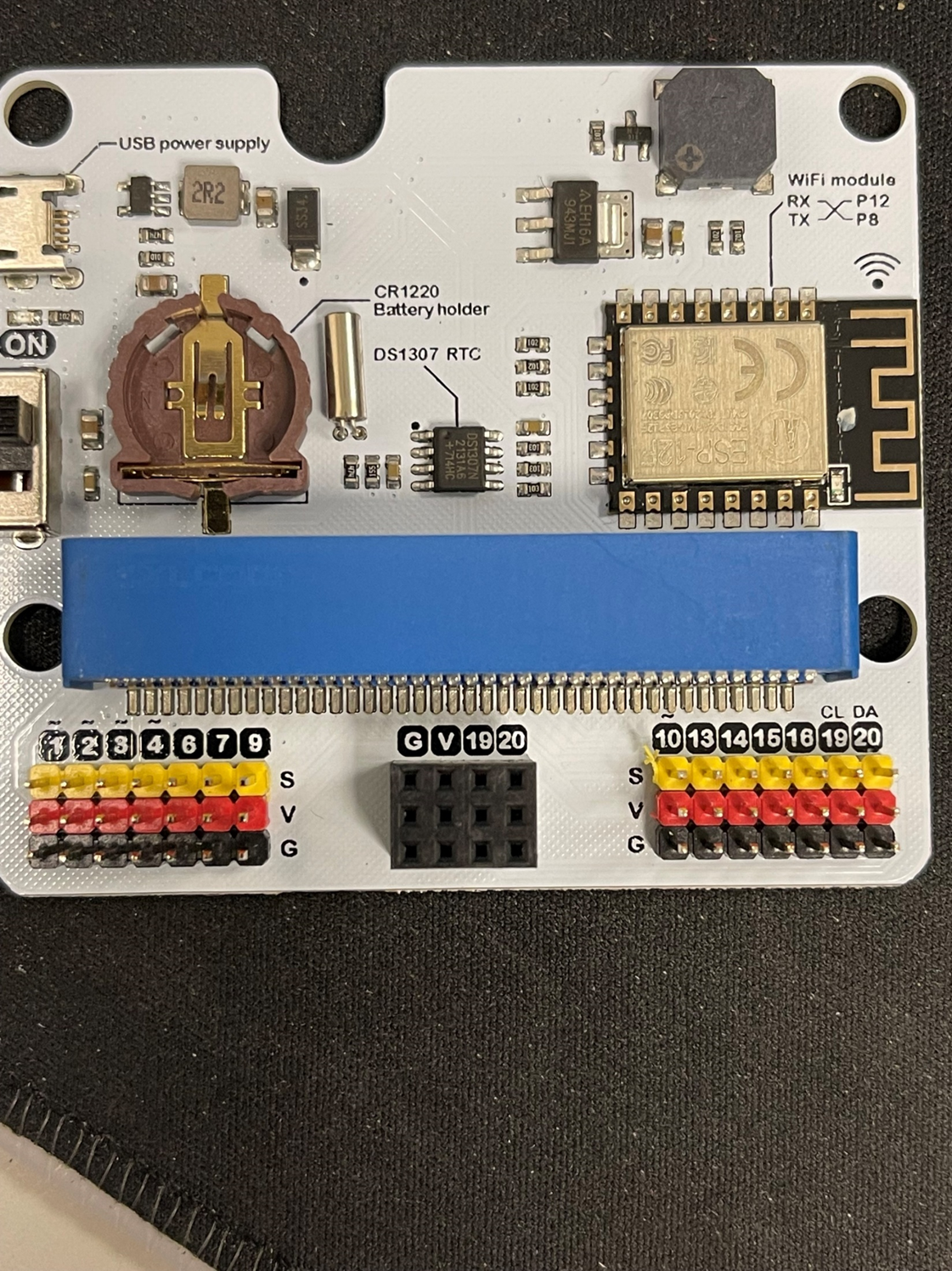 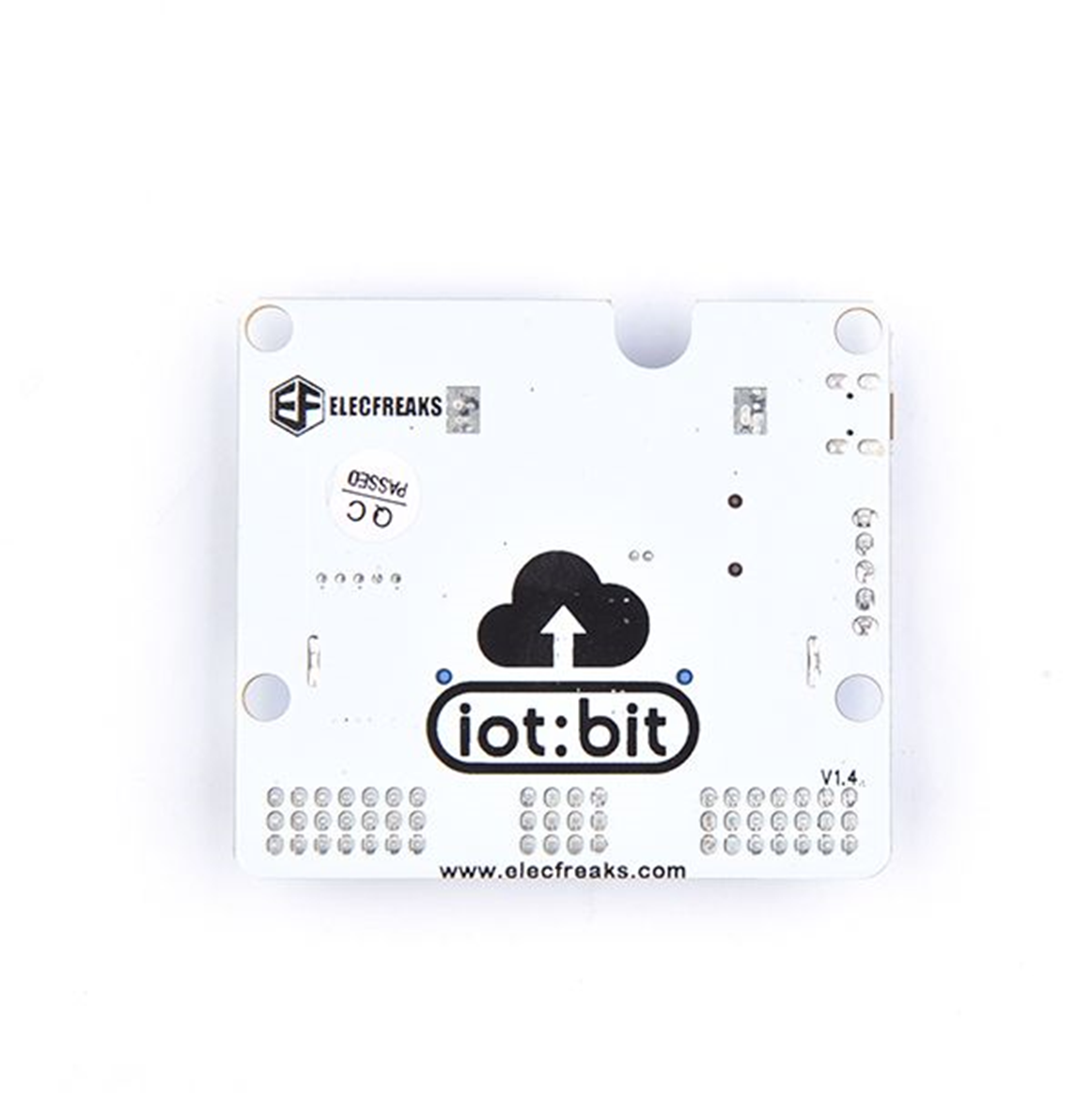 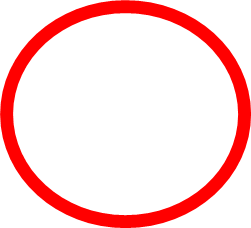 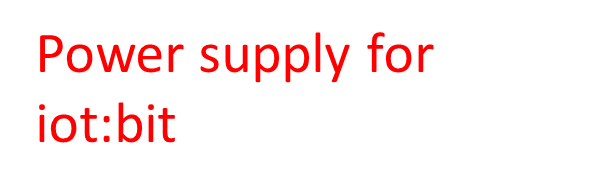 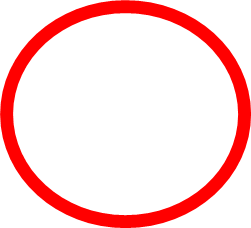 Switch
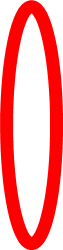 S = Data pin
V = 3.3v power
G = GND
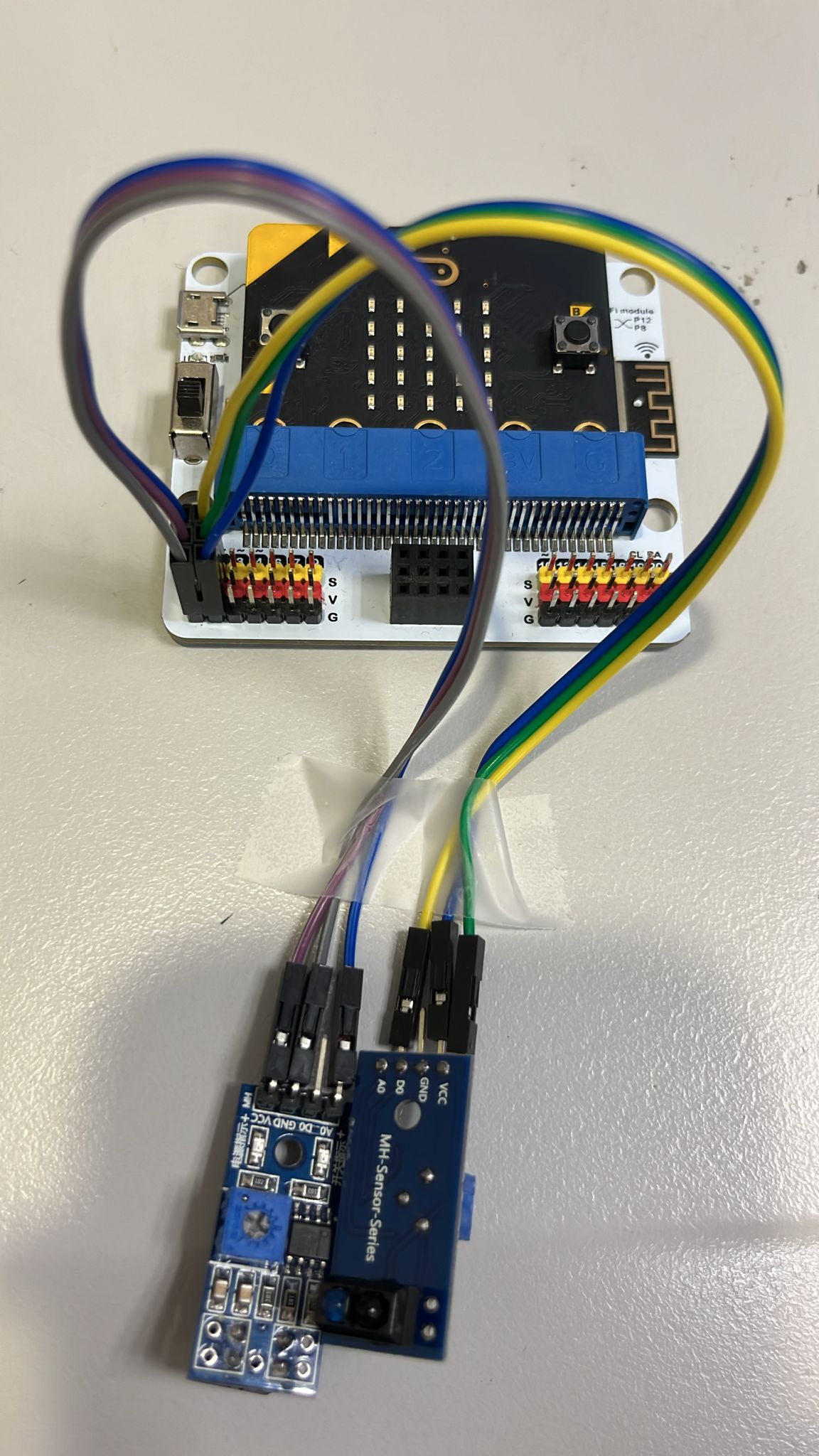 iot:bit
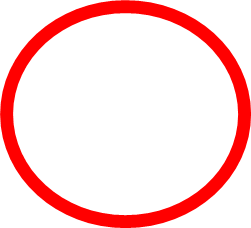 S = Data pin
V = 3.3v power
G = GND
MakeCode extensions
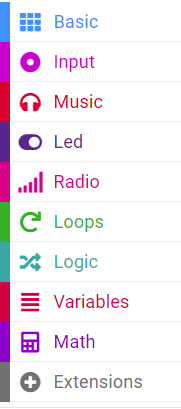 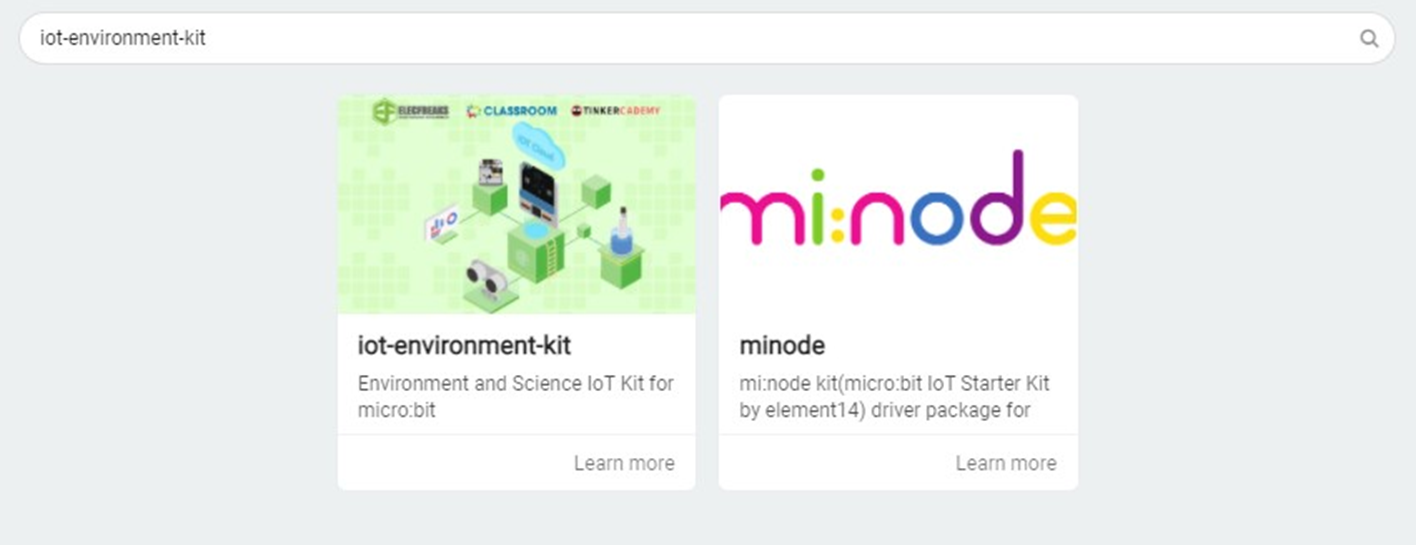 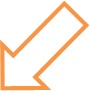 Iot-environment-kit
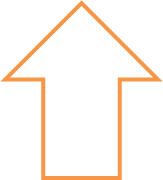 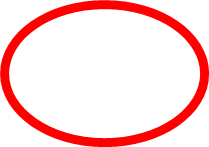 iot:bit WiFi setting
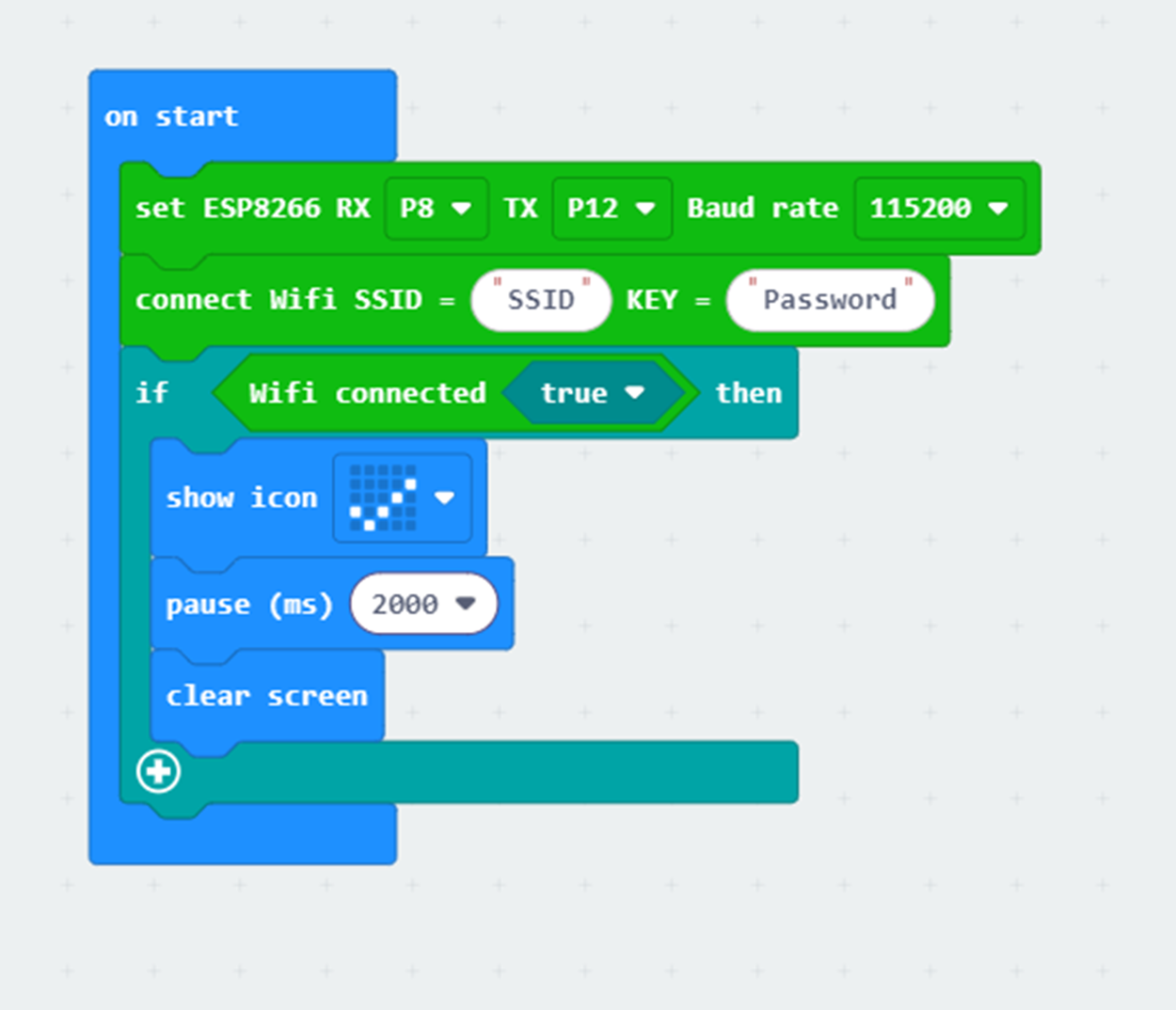 拖入這些block。
然後輸入 Wi-Fi 名稱和密碼。
Microbit coding
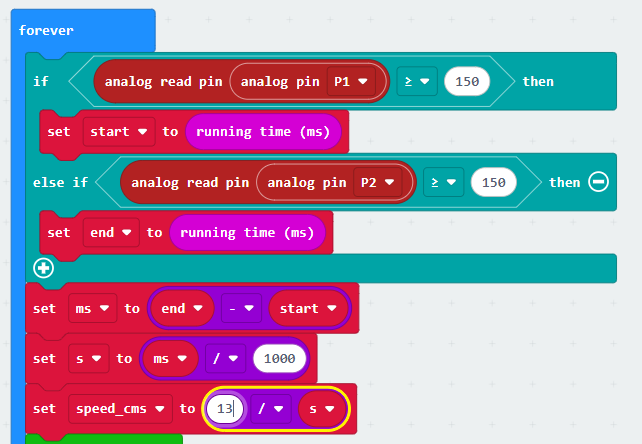 拖入這些block。
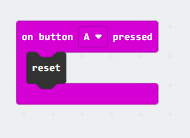 軌道的長度（cm），可以視乎情況改變
ThingSpeak Set Up
Step 1: 登入https://thingspeak.com
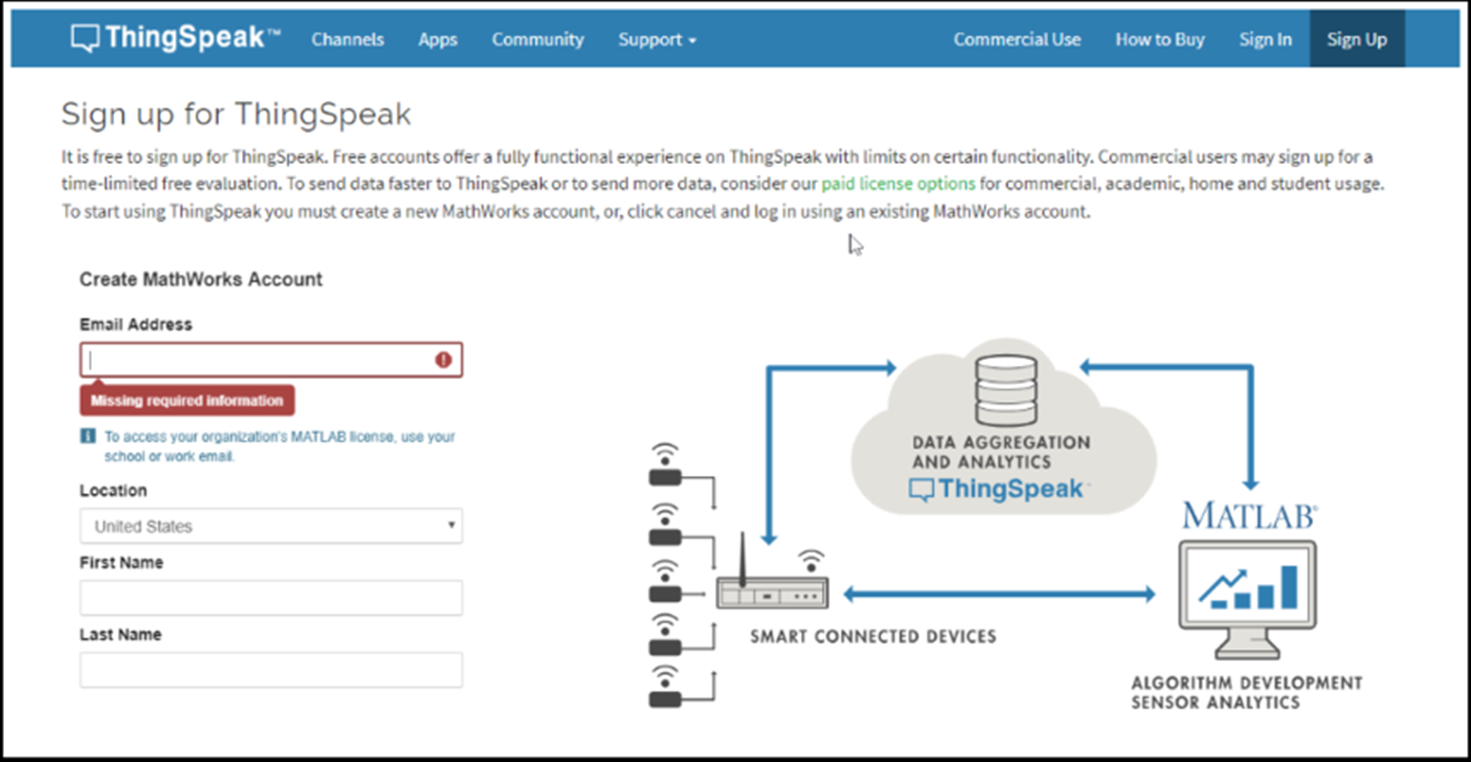 ThingSpeak Set Up
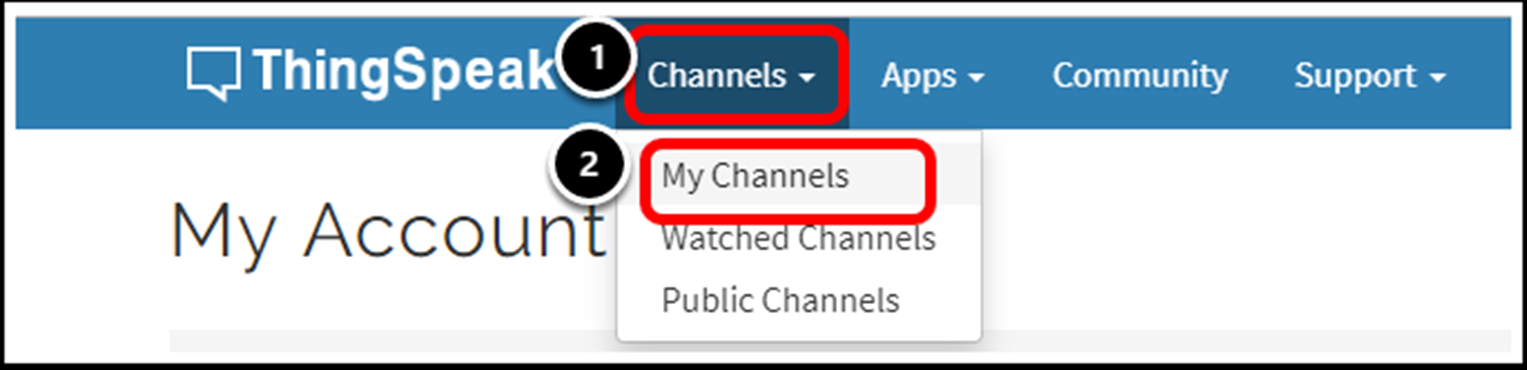 Step 2: 登入“ThingSpeak”後，點擊頻道並選擇“My Channels”
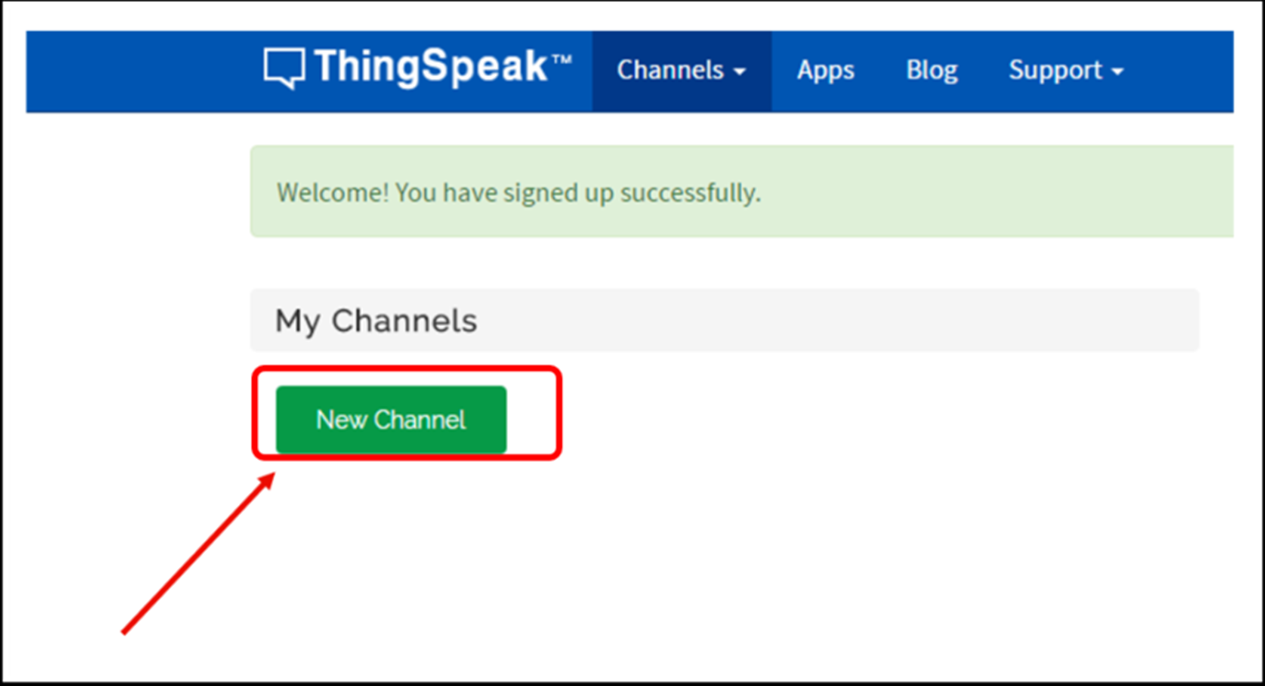 Step 3: Click New Channel
ThingSpeak Set Up
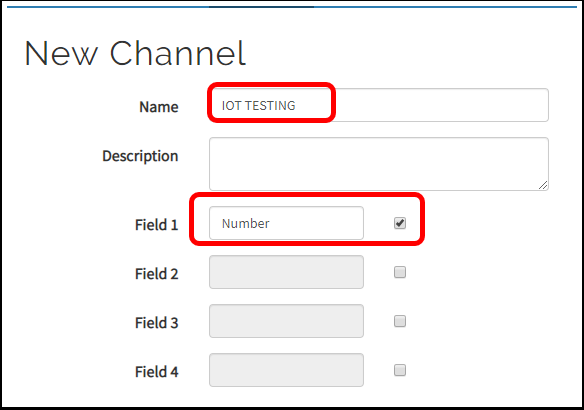 Step 4: 輸入Channel名稱，、並在“Field”中新增名稱以記錄數據，然後Save Channel
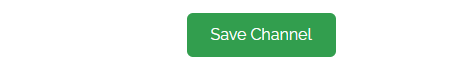 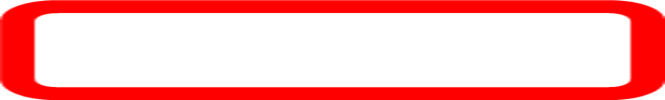 ThingSpeak Set Up
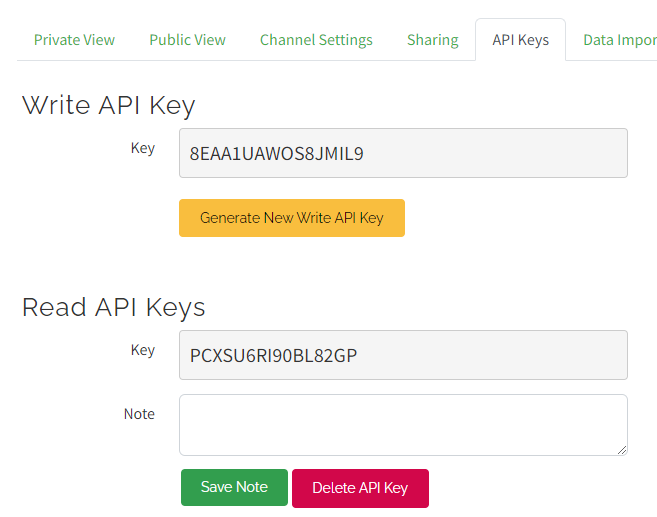 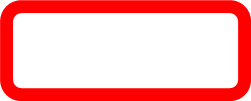 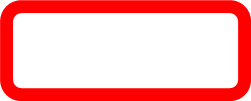 Step 5： Copy API Key
ThingSpeak Set Up
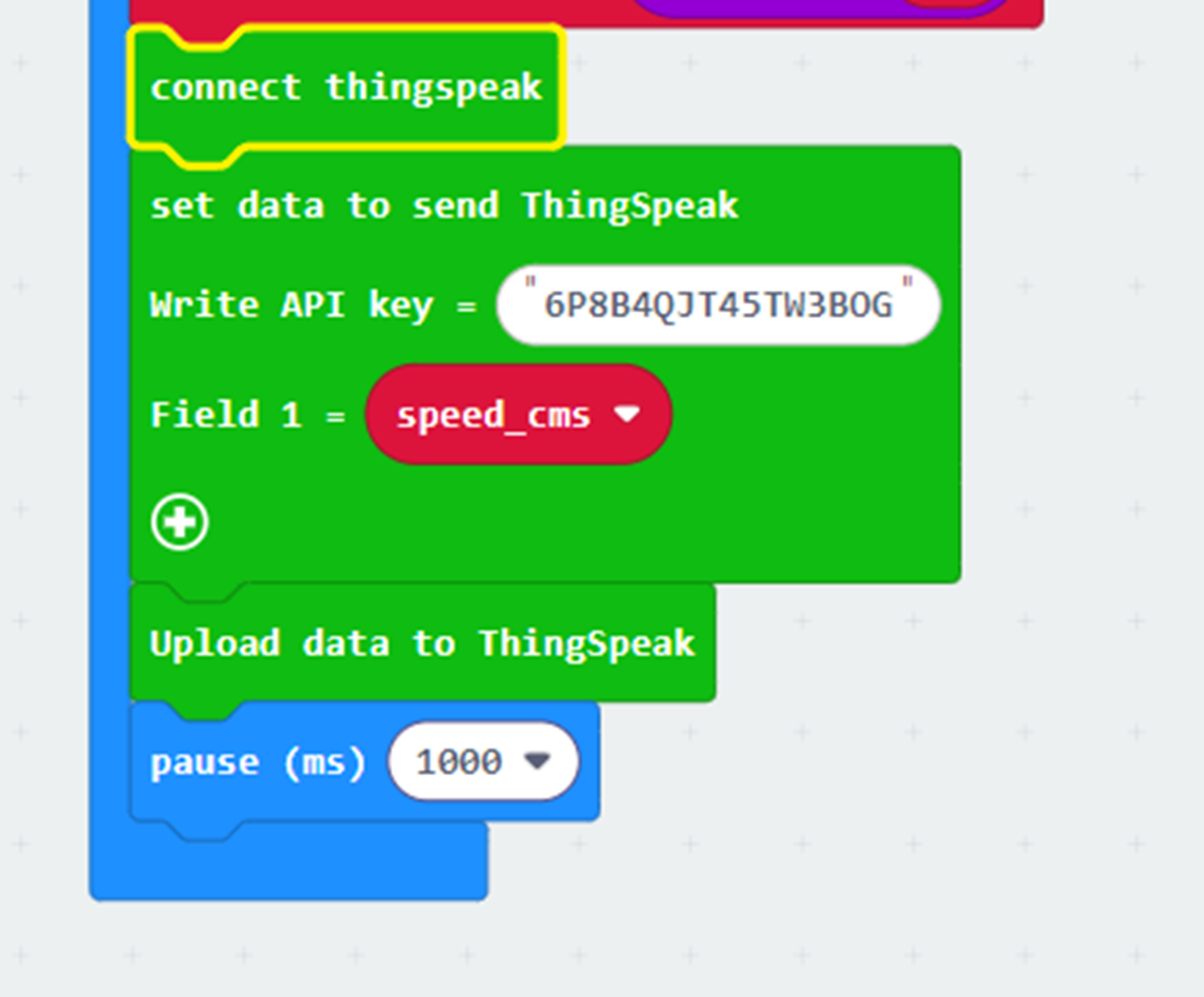 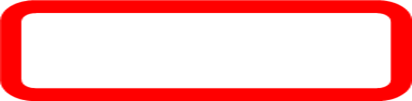 Step 5： 拖入這些block
Paste API Key in Makecode
完整coding
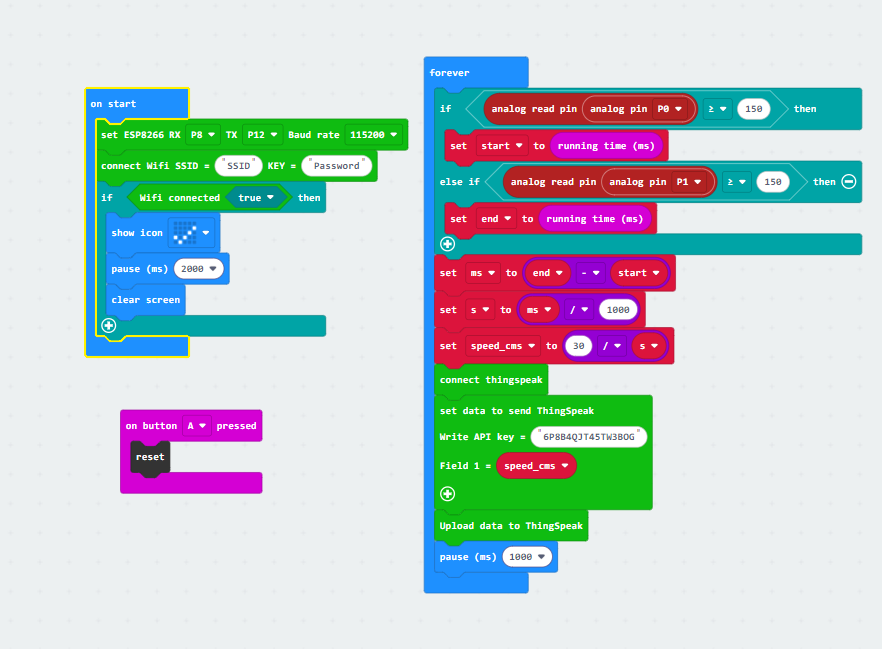 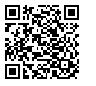 https://makecode.microbit.org/S15150-93472-97379-38663
ThingSpeak Set Up
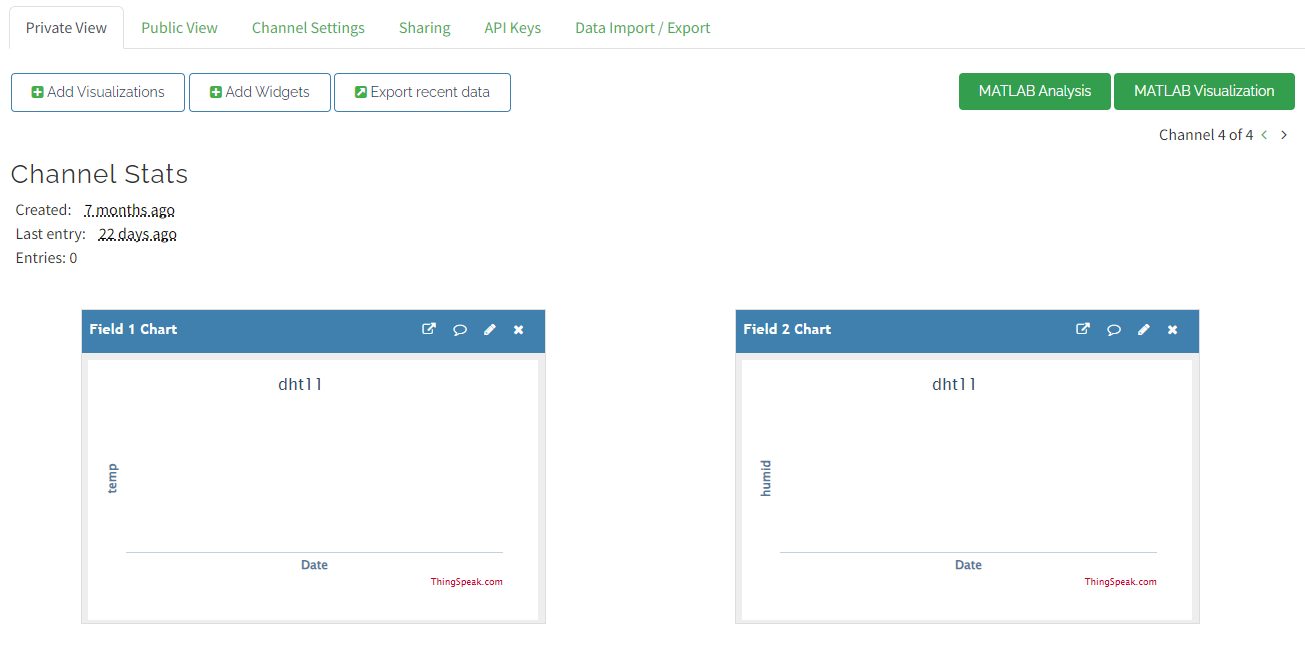 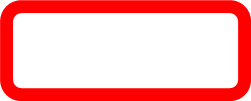 Step 6： Click Private View 睇結果
ThingSpeak Set Up
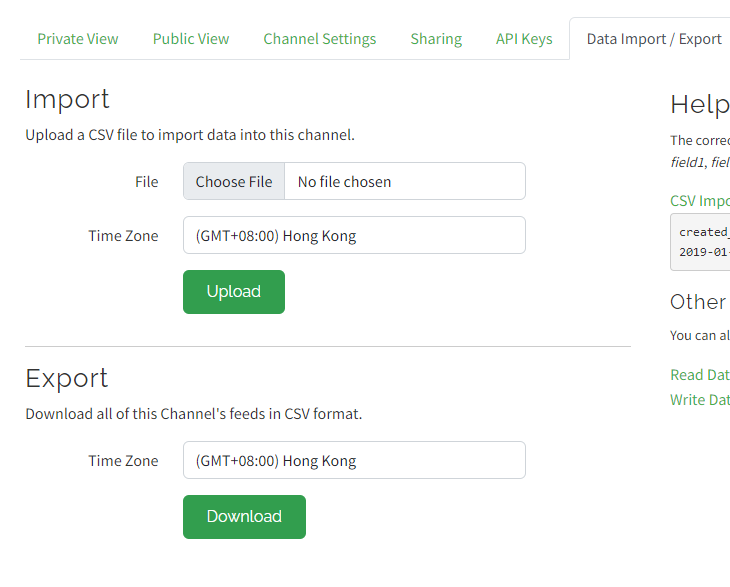 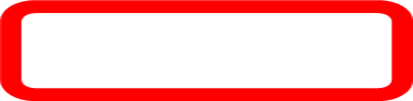 Step 7： Click Download
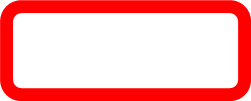 ThingSpeak Set Up
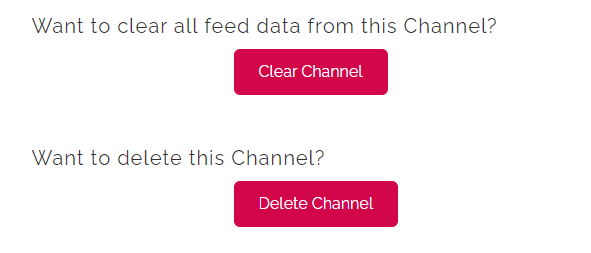 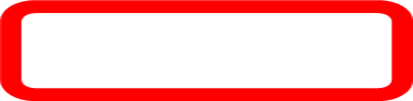 係Channel Settings 可以Clear Data， 
或者將成個 Channel delete
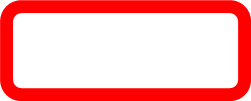 ThingSpeak Public View Sharing
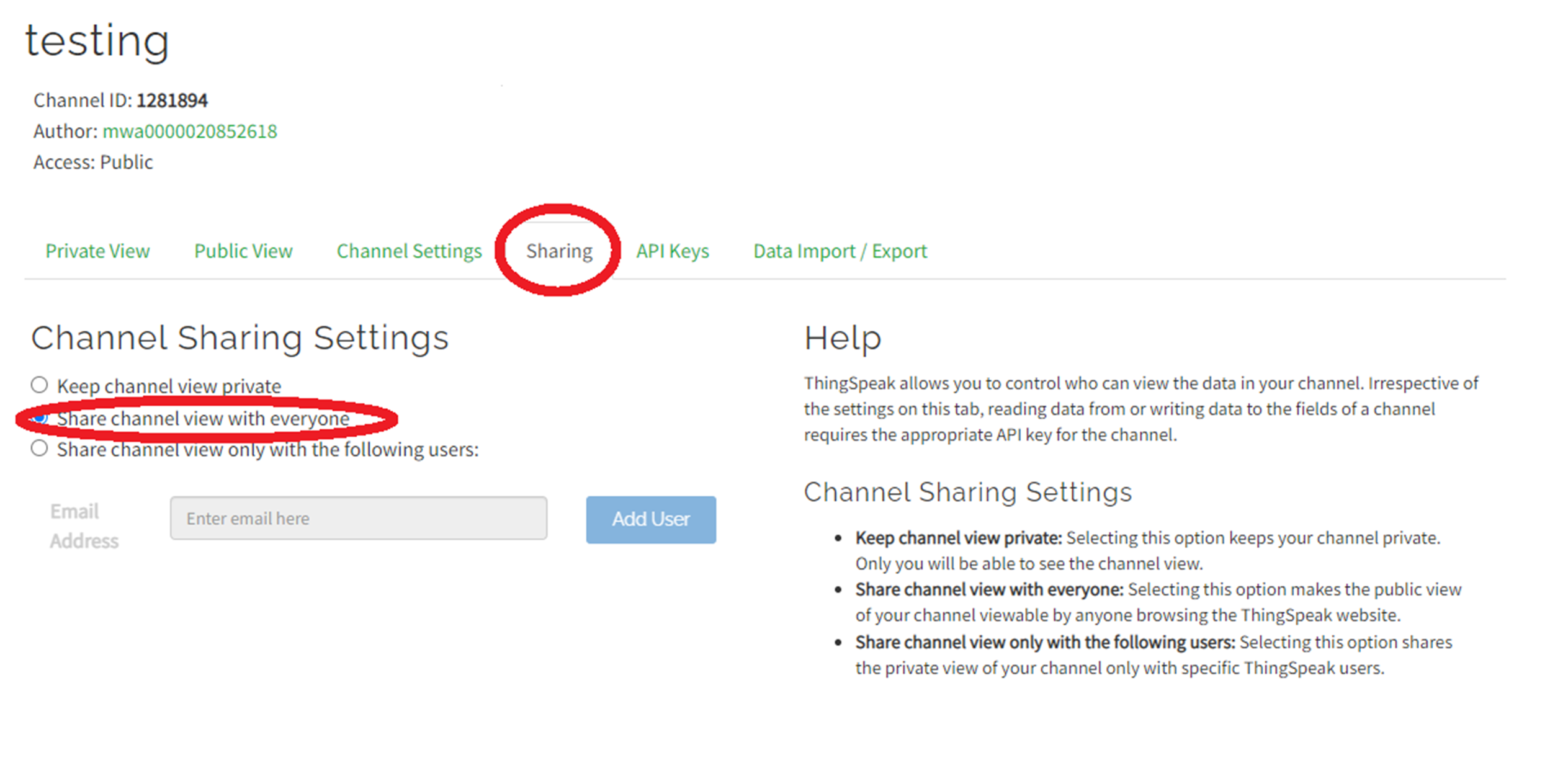 Step 5： Paste API Key in Makecode
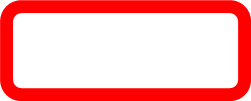 請掃描以下二維碼填寫意見表, 
謝謝！
School-based PD Workshop - Application of IoT:bit for Data logging
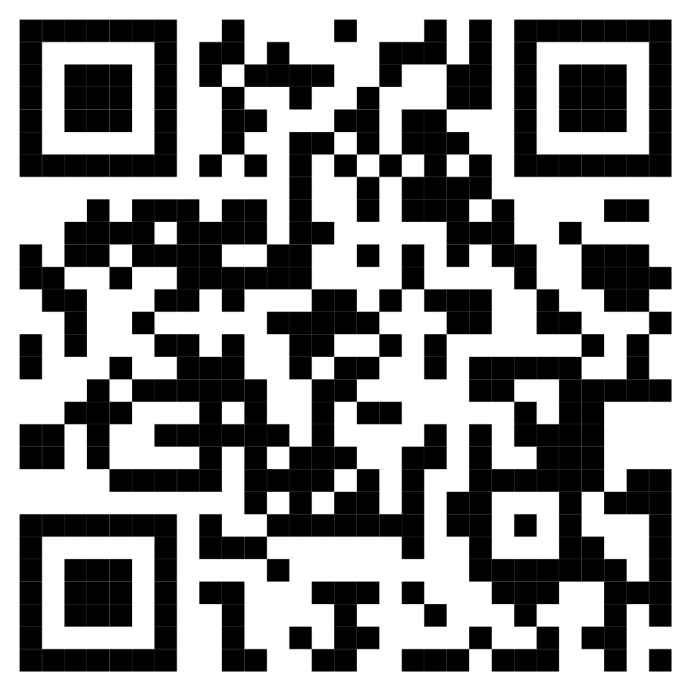 Speaker: Ms. Lam Hong Ching Anastasia
                 Research Assistant I
https://docs.google.com/forms/d/e/1FAIpQLSeWBtglyyjCJDBebukcRVAx7fpMG8eet_0xSc-D0ggOT0coEg/viewform?usp=sf_link